مادة الجغرافيا
الصف الأول الثانوي
World’s teacher day
الجغرافيا
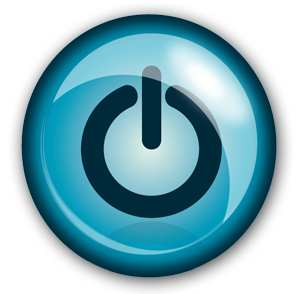 المحتوي
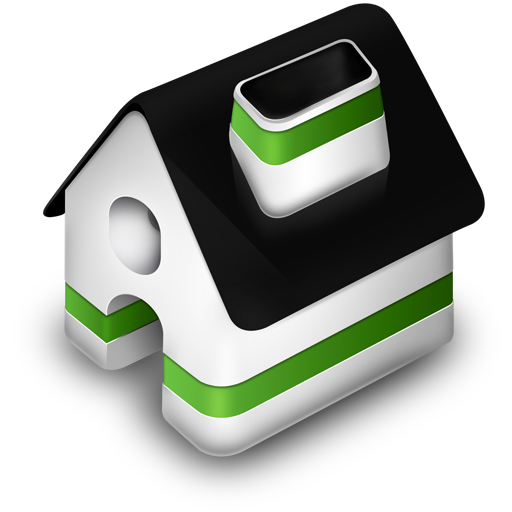 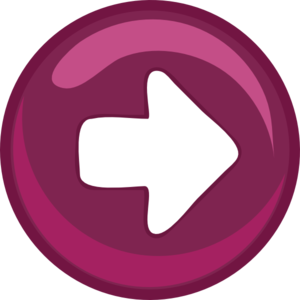 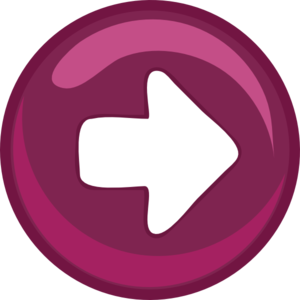 الوحدة الأولي: (الموقع ومظاهر سطح مصر)
الدرس الأول: موقع مصر واهميته.
الدرس الثاني: التكوينات الجيولوجية وتشكيل سطح مصر.
الدرس الثالث: تضاريس مصر.
الوحدة الثانية: (المناخ والحياة النباتية والحيوانية في مصر)
الدرس الأول: المناخ في مصر.
الدرس الثاني: الأقاليم المناخية في مصر.
الدرس الثالث: النبات الطبيعي والحيوان البري في مصر.
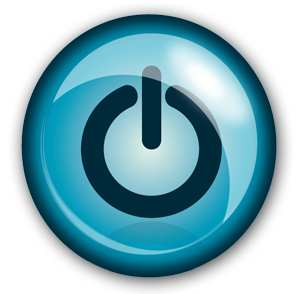 الوحدة الاولي
الدرس الأول
موقع مصر واهميته
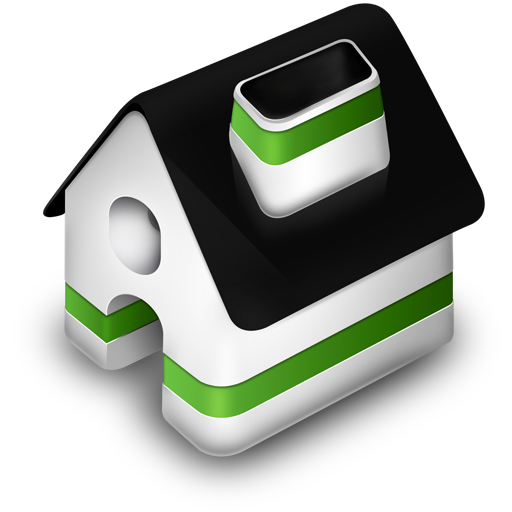 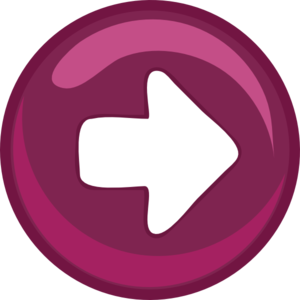 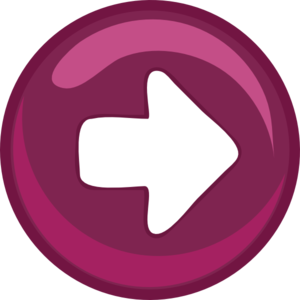 موقع مصر
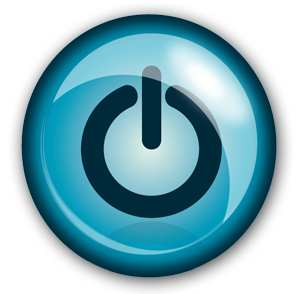 هو موقع الدولة بالنسبة لدوائر العرض وخطوط الطول.
الموقع الفلكي
الموقع الجغرافي
هو موقع الدولة بالنسبة للقارات والبحار والمحيطات والدول المحيطة بها.
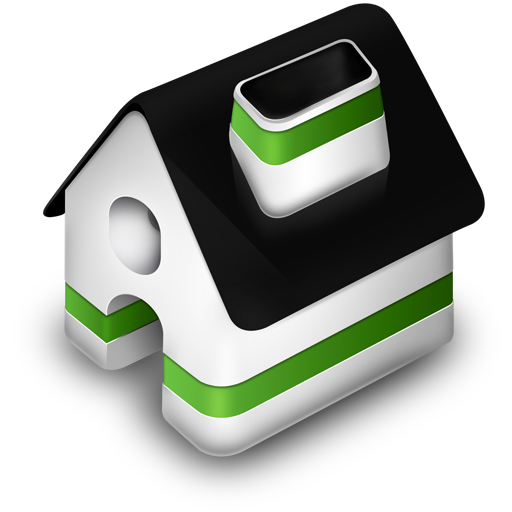 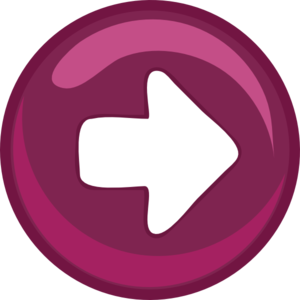 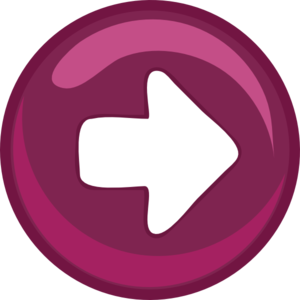 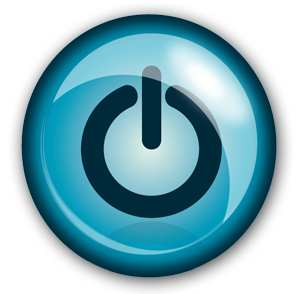 الموقع الفلكي لمصر
خط الاستواء
عدد دوائر العرض
من دائرة 22 الي 31.36 شمال خط الاستواء.
يمر فيها 10 دائرة عرضية.
عدد خطوط الطول
خط جرينتش
من خط طول 25 الي 37 خط طول شرق خط جرينتش.
يمر فيهــا 12 خط طــول.
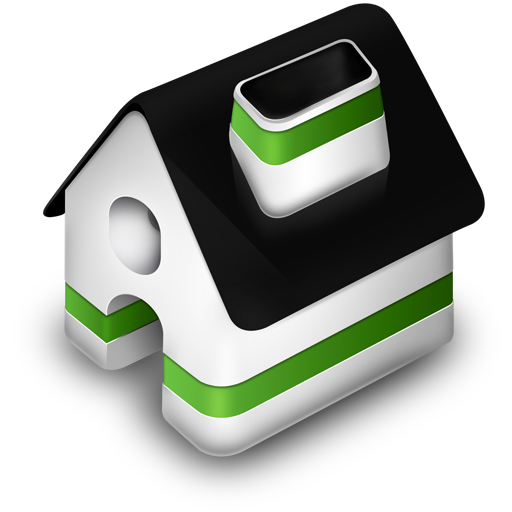 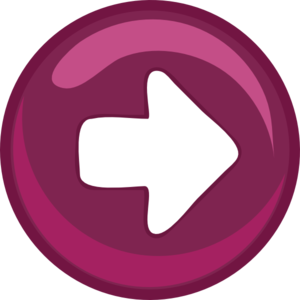 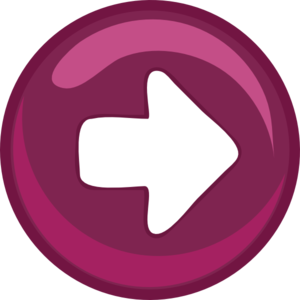 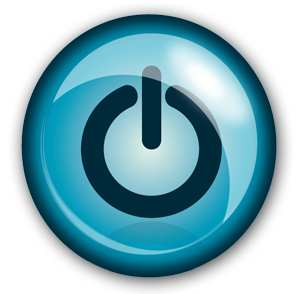 الموقع الجغرافي لمصر
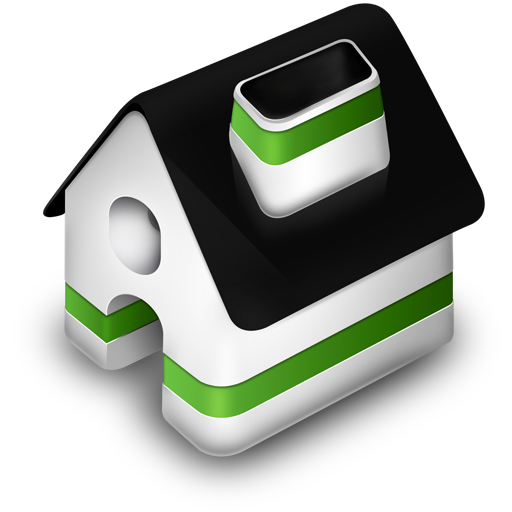 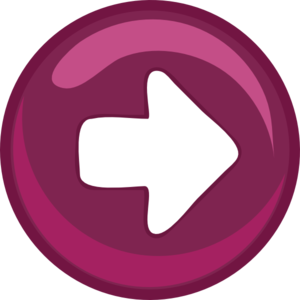 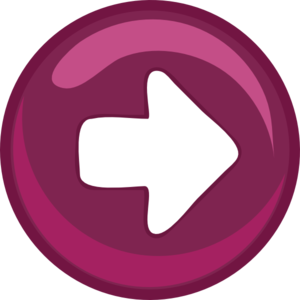 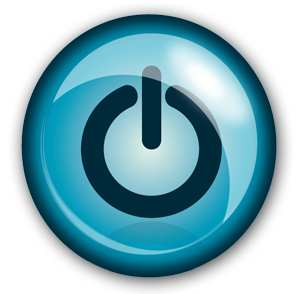 أهمية موقع مصر الجغرافي
موقع مصر ملتقي القارات الثلاثية (اسيا – افريقيا – أوروبا)
موقع مصر الجغرافـي
كان له اثر في تكوين شخصية مصر الجغرافيا ودورها التاريخي
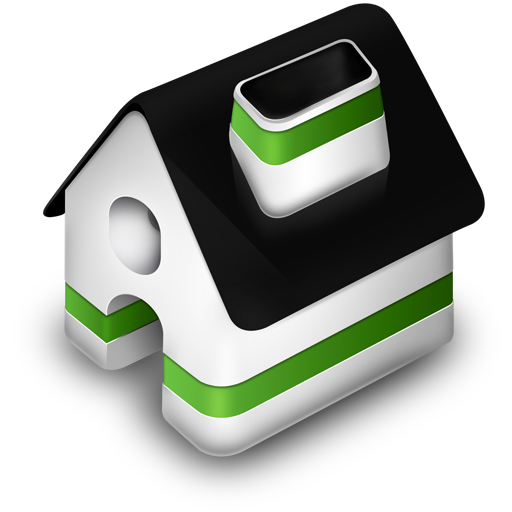 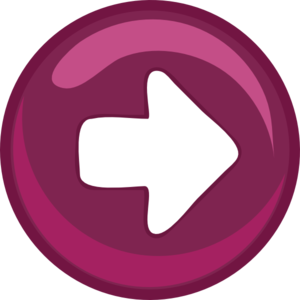 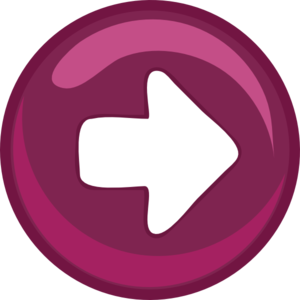 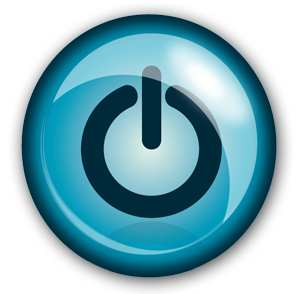 خصائص موقع مصر
المسطحات المائية
اشراف مصر علي البحر المتوسط والبحر الأحمر وخليع العقبة وقناة السويس
اكتشاف منابع النيل وانتقال المؤثرات الحضارية من دول حوض البحر المتوسط وشبه الجزيرة العربية الي وسط افريقيا عبر أراضي السودان.
شمال حوض النيل
ساهم موقع مصر في نشر الإسلام في شمال وغرب افريقيا، وتعتبر معبر للطرق التجارية بين دول آسيا.
الفتح العربي
أصبحت اهم طريق ملاحي في العالم وادت الي زيادة التجارة العالمية بالإضافة الي اختصار المسافة بين الشرق والغرب.
شق قناه السويس
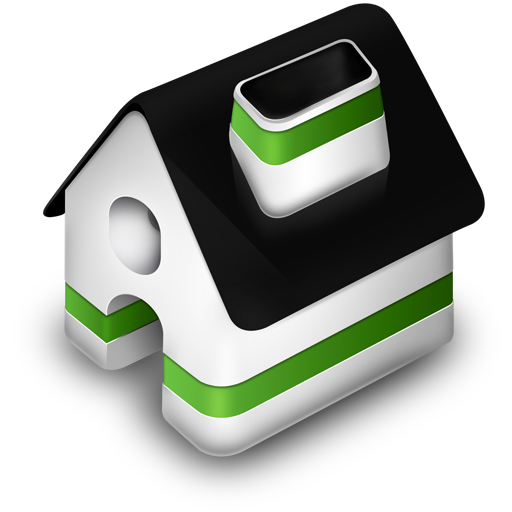 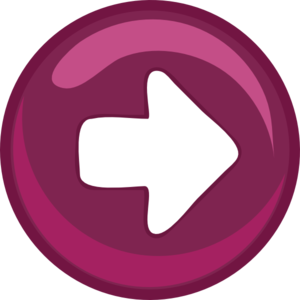 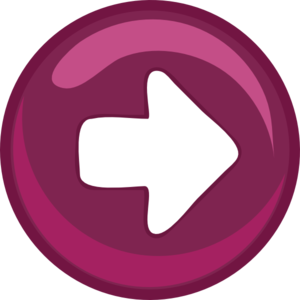 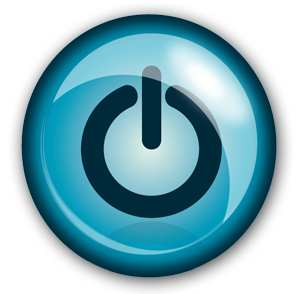 التقويم
بعد اتمامك للدرس اشرح فى ايجاز ما فهمت من الدرس ؟
01
اذكر الدول المطله على حدود مصر؟
02
ما هى اهميه موقع مصر الجغرافى ؟
03
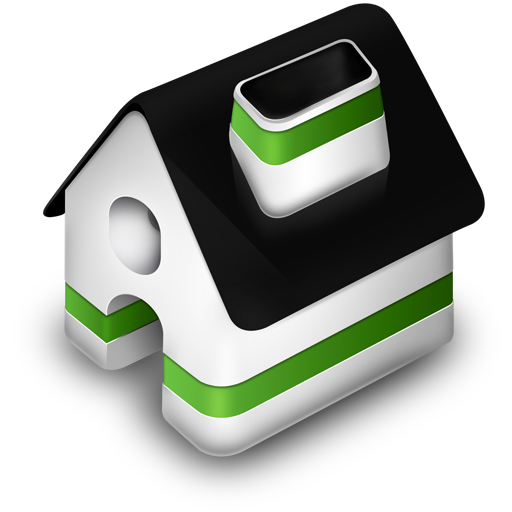 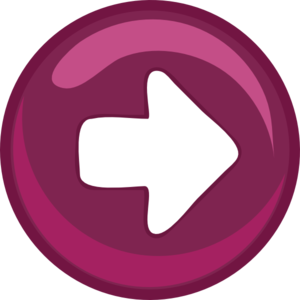 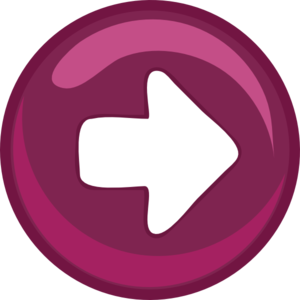 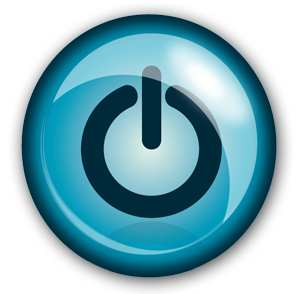 يمكنك من خلال هذا QR مشاهدة شرح الدرس كامل
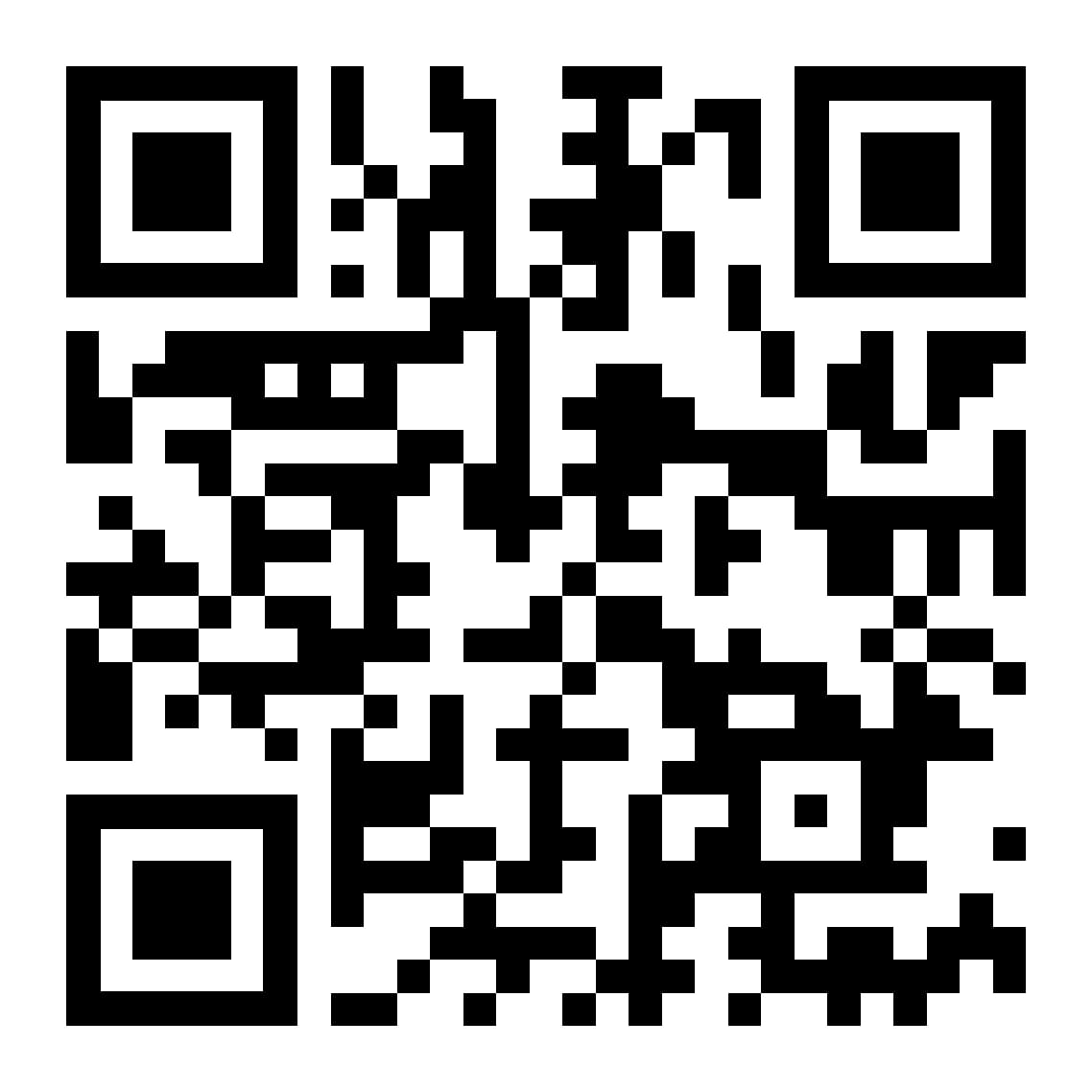 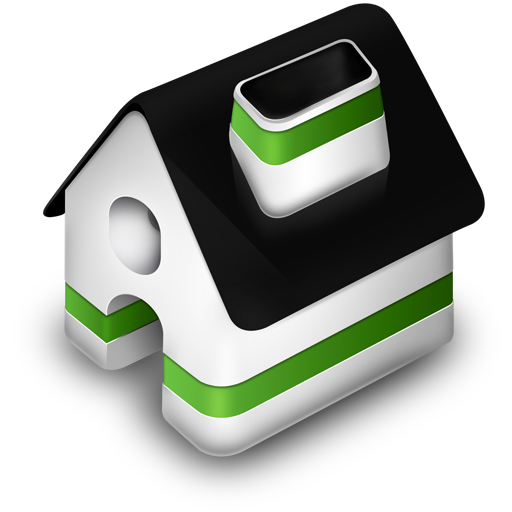 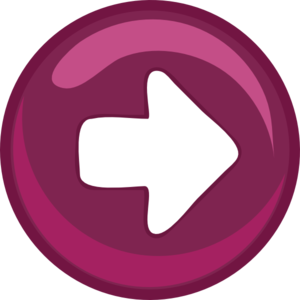 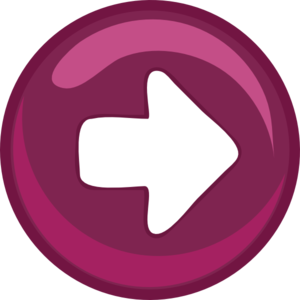